Mechanics of Materials Engr 350 - Lecture 15 Stress Transformation 2
Transformation does not happen by learning new information. It happens when you change how you view and react to other people, events and things around you.     
					-Med Jones
Totally False
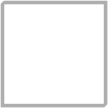 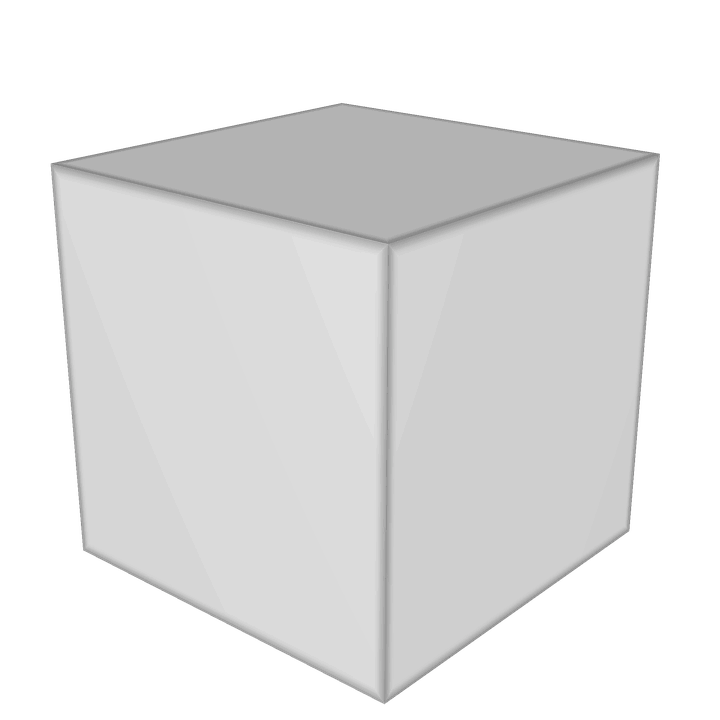 Equilibrium of the stress element
As mentioned before, if a body is in equilibrium, any portion of that body must be in equilibrium
From the preceding discussion we find that if a shear stress exists on any plane, there must also be a shear stress of the same magnitude acting on an orthogonal plane (perpendicular plane).
2
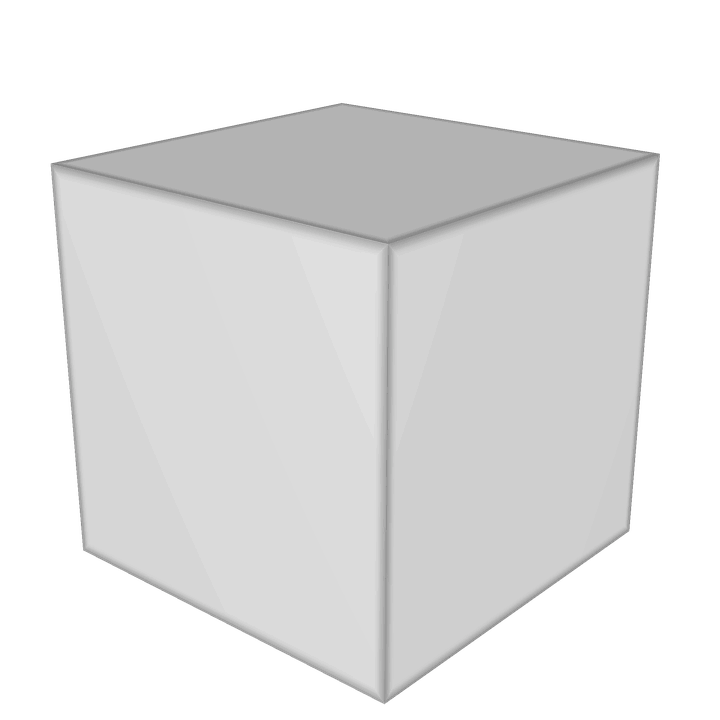 3D Stress Element and Plane Stress
Many loading and geometry combinations will result in stress states in three-dimensions. However, while learning the basics we can simplify a 3D stress state in to one called “Plane Stress”
Consider a stress element where two of the parallel faces are free of stress
σz = 0, τzx = 0, and τzy = 0
This also means that τxz = 0, and τyz = 0
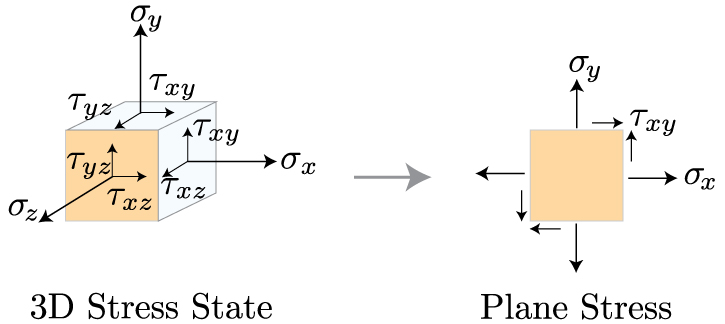 3
Stress transformation
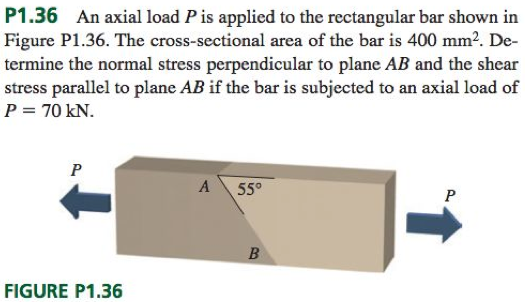 Recall that stress is not simply a vector, its magnitude depends on the face it acts on (remember stress on inclined plane?)
Similarly, the state of stress at a point is constant, but depending on the coordinate system (axes) we choose, it is represented differently
All three stress states below are the same!
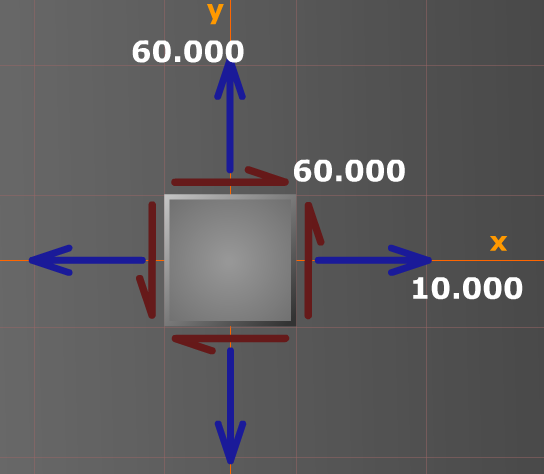 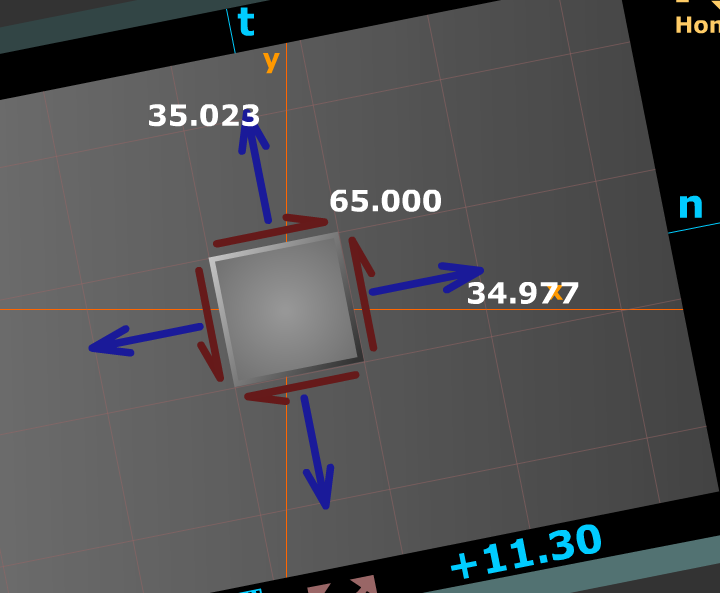 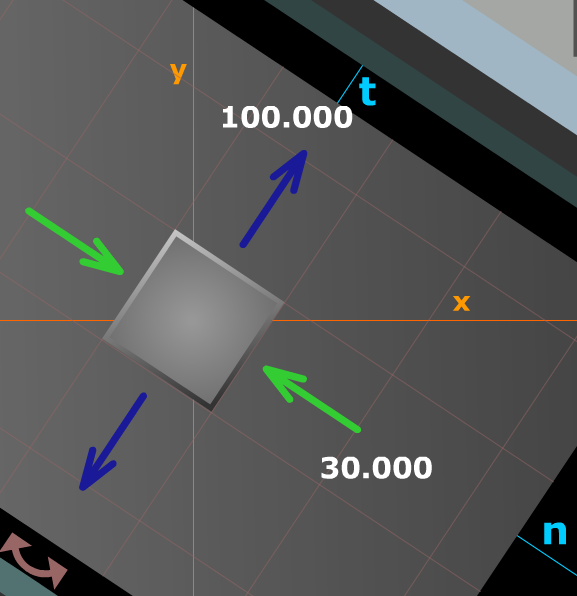 4
Equilibrium method for plane stress transformations
One technique is to use vector addition
Use equilibrium to determine stresses on inclined faces
We will consider plane stress cases
Must consider magnitude, direction, and area
Example, find stress on inclined plane when 
𝜎x=16 and 𝜎x=10
What is θ? (Top, drop, sweep the clock)
What are the forces on each surface?
16 MPa
σn * dA
(10 MPa) * dA*cos(θ)
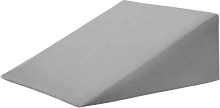 10 MPa
τnt * dA
32.7°
(16 MPa) * dA*sin(θ)
5
Equilibrium method for plane stress transformations
σn * dA
(10 MPa) * dA*cos(θ)
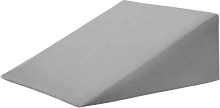 τnt * dA
(16 MPa) * dA*sin(θ)
6
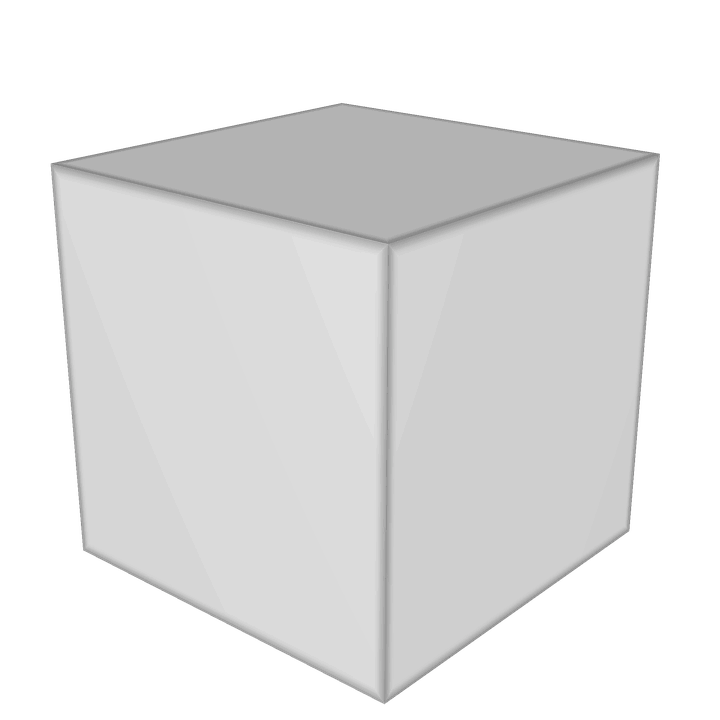 General Equations for Plane Stress Transformation
7
Practice Problem
Using the equilibrium approach, determine the normal and shear stresses on the inclined plane shown
What is θ? (Top, drop, sweep the clock)
What are σx, σy, and τxy? 
What are σn and τnt?
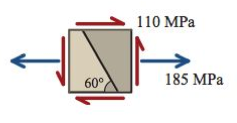 + 30°
60°
8
[Speaker Notes: Philpot 12.21]